Singing AssemblySt Clement & St James
Physical Warm up Physical
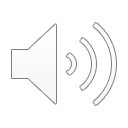 Shine Jesus Shine
Lord, the light of your love is shiningIn the midst of the darkness, shiningJesus, Light of the world, shine upon usSet us free by the truth you now bring usShine on me, shine on me
Shine, Jesus, shine
Fill this land with the Father's glory
Blaze, Spirit, blaze
Set our hearts on fire
Flow, river, flow
Flood the nations with grace and mercy
Send forth your word
Lord, and let there be light
Lord, I come to your awesome presence
From the shadows into your radiance
By the blood I may enter your brightness
Search me, try me, consume all my darkness
Shine on me, shine on me
Shine, Jesus, shine
Fill this land with the Father's glory
Blaze, Spirit, blaze
Set our hearts on fire
Flow, river, flow
Flood the nations with grace and mercy
Send forth your word
Lord, and let there be light
As we gaze on your kingly brightness
So our faces display your likeness
Ever changing from glory to glory
Mirrored here may our lives tell your story
Shine on me, shine on me
Shine, Jesus, shine
Fill this land with the Father's glory
Blaze, Spirit, blaze
Set our hearts on fire
Flow, river, flow
Flood the nations with grace and mercy
Send forth your word
Lord, and let there be light
My God is a good God,Yes he is!My God is a good God,Yes he is!For he picks me up,And he turns me round,He plants my feet on higher ground.My God is a good God,Yes he is!
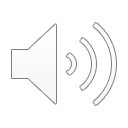 You Are Good
I want to scream it outFrom every mountain top
Your goodness knows no boundsYour goodness never stops
Your mercy follows meYour kindness fills my life
Your love amazes me
I sing because You are goodAnd I dance because You are goodAnd I shout because You are goodYou are good to me
Nothing and no one comesAnywhere close to You
The earth and oceans deepOnly reflect this truthAnd in my darkest nightYou shine as bright as dayYour love amazes me
I sing because You are goodAnd I dance because You are goodAnd I shout because You are goodYou are good to me